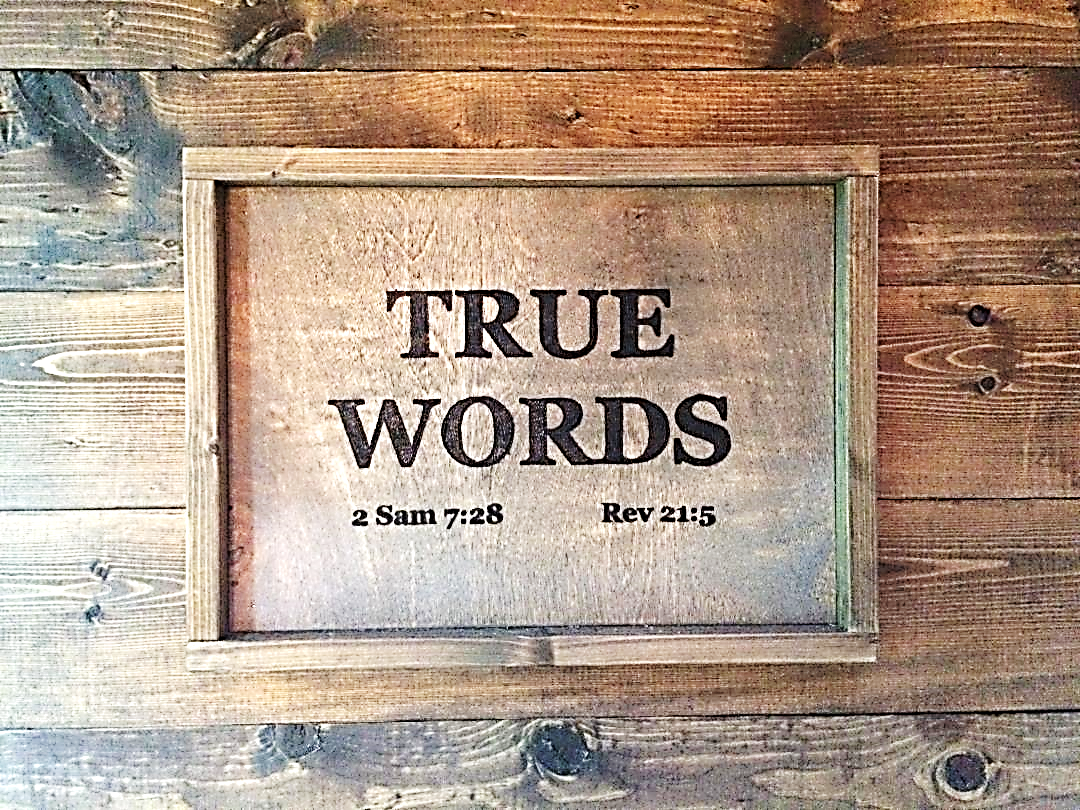 SERMON TITLE
Repent And
Be Baptized
Acts 2:38   Then Peter said unto them, Repent, and be baptized every one of you in the name of Jesus Christ for the remission of sins, and ye shall receive the gift of the Holy Ghost.
True Words Christian Church
Ephesians 2:8-10   For by grace are ye saved through faith; and that not of yourselves: it is the gift of God:  9 Not of works, lest any man should boast.  10 For we are his workmanship, created in Christ Jesus unto good works, which God hath before ordained that we should walk in them.
True Words Christian Church
Mark 2:7   Why doth this man thus speak blasphemies? who can forgive sins but God only?
True Words Christian Church
Mark 2:10-11   But that ye may know that the Son of man hath power on earth to forgive sins, (he saith to the sick of the palsy,)  11 I say unto thee, Arise, and take up thy bed, and go thy way into thine house.
True Words Christian Church
Galatians 2:21   I do not frustrate the grace of God: for if righteousness come by the law, then Christ is dead in vain.
True Words Christian Church
Romans 2:25   For circumcision verily profiteth, if thou keep the law: but if thou be a breaker of the law, thy circumcision is made uncircumcision.
True Words Christian Church
James 2:10   For whosoever shall keep the whole law, and yet offend in one point, he is guilty of all.
True Words Christian Church
Acts 2:38   Then Peter said unto them, Repent, and be baptized every one of you in the name of Jesus Christ for the remission of sins, and ye shall receive the gift of the Holy Ghost.
True Words Christian Church
Hebrews 9:22   And almost all things are by the law purged with blood; and without shedding of blood is no remission.
True Words Christian Church
Hebrews 10:4   For it is not possible that the blood of bulls and of goats should take away sins.
True Words Christian Church
Hebrews 9:26   For then must he often have suffered since the foundation of the world: but now once in the end of the world hath he appeared to put away sin by the sacrifice of himself.
True Words Christian Church
Acts 10:44-45   While Peter yet spake these words, the Holy Ghost fell on all them which heard the word.  45 And they of the circumcision which believed were astonished, as many as came with Peter, because that on the Gentiles also was poured out the gift of the Holy Ghost.
True Words Christian Church
Acts 10:46-47   For they heard them speak with tongues, and magnify God. Then answered Peter,  47 Can any man forbid water, that these should not be baptized, which have received the Holy Ghost as well as we?
True Words Christian Church
Acts 10:48   And he commanded them to be baptized in the name of the Lord. Then prayed they him to tarry certain days.
True Words Christian Church
Acts 10:43-44   To him give all the prophets witness, that through his name whosoever believeth in him shall receive remission of sins.  44 While Peter yet spake these words, the Holy Ghost fell on all them which heard the word.
True Words Christian Church
Acts 2:21   And it shall come to pass, that whosoever shall call on the name of the Lord shall be saved.
True Words Christian Church
Romans 10:13-14   For whosoever shall call upon the name of the Lord shall be saved.  14 How then shall they call on him in whom they have not believed? and how shall they believe in him of whom they have not heard? and how shall they hear without a preacher?
True Words Christian Church
Acts 11:12-14   And the spirit bade me go with them, nothing doubting. Moreover these six brethren accompanied me, and we entered into the man's house:  13 And he shewed us how he had seen an angel in his house, which stood and said unto him, Send men to Joppa, and call for Simon, whose surname is Peter;  14 Who shall tell thee words, whereby thou and all thy house shall be saved.
True Words Christian Church
Acts 11:15   And as I began to speak, the Holy Ghost fell on them, as on us at the beginning.
True Words Christian Church
Acts 10:43-44   To him give all the prophets witness, that through his name whosoever believeth in him shall receive remission of sins.  44 While Peter yet spake these words, the Holy Ghost fell on all them which heard the word.
True Words Christian Church
John 3:36   He that believeth on the Son hath everlasting life: and he that believeth not the Son shall not see life; but the wrath of God abideth on him.
True Words Christian Church
Romans 4:5   But to him that worketh not, but believeth on him that justifieth the ungodly, his faith is counted for righteousness.
True Words Christian Church
1 Corinthians 1:17-18   For Christ sent me not to baptize, but to preach the gospel: not with wisdom of words, lest the cross of Christ should be made of none effect.  18 For the preaching of the cross is to them that perish foolishness; but unto us which are saved it is the power of God.
True Words Christian Church
1 Corinthians 15:1-3   Moreover, brethren, I declare unto you the gospel which I preached unto you, which also ye have received, and wherein ye stand;  2 By which also ye are saved, if ye keep in memory what I preached unto you, unless ye have believed in vain.  3 For I delivered unto you first of all that which I also received, how that Christ died for our sins according to the scriptures;
True Words Christian Church
1 Corinthians 15:4-6   And that he was buried, and that he rose again the third day according to the scriptures:  5 And that he was seen of Cephas, then of the twelve:  6 After that, he was seen of above five hundred brethren at once; of whom the greater part remain unto this present, but some are fallen asleep.
True Words Christian Church
1 Corinthians 15:7-9   After that, he was seen of James; then of all the apostles.  8 And last of all he was seen of me also, as of one born out of due time.  9 For I am the least of the apostles, that am not meet to be called an apostle, because I persecuted the church of God.
True Words Christian Church
1 Corinthians 15:10-11   But by the grace of God I am what I am: and his grace which was bestowed upon me was not in vain; but I laboured more abundantly than they all: yet not I, but the grace of God which was with me.  11 Therefore whether it were I or they, so we preach, and so ye believed.
True Words Christian Church
Hebrews 10:39   But we are not of them who draw back unto perdition; but of them that believe to the saving of the soul.
True Words Christian Church
Acts 11:18   When they heard these things, they held their peace, and glorified God, saying, Then hath God also to the Gentiles granted repentance unto life.
True Words Christian Church
John 6:47   Verily, verily, I say unto you, He that believeth on me hath everlasting life.
True Words Christian Church
Acts 2:38   Then Peter said unto them, Repent, and be baptized every one of you in the name of Jesus Christ for the remission of sins, and ye shall receive the gift of the Holy Ghost.
True Words Christian Church
True Words Christian Church
Acts 2:38   Then Peter said unto them, Repent, and be baptized every one of you in the name of Jesus Christ for the remission of sins, and ye shall receive the gift of the Holy Ghost.
True Words Christian Church
Acts 2:41   Then they that gladly received his word were baptized: and the same day there were added unto them about three thousand souls.
True Words Christian Church
Acts 8:27-29   And he arose and went: and, behold, a man of Ethiopia, an eunuch of great authority under Candace queen of the Ethiopians, who had the charge of all her treasure, and had come to Jerusalem for to worship,  28 Was returning, and sitting in his chariot read Esaias the prophet.  29 Then the Spirit said unto Philip, Go near, and join thyself to this chariot.
True Words Christian Church
Acts 8:30-31   And Philip ran thither to him, and heard him read the prophet Esaias, and said, Understandest thou what thou readest?  31 And he said, How can I, except some man should guide me? And he desired Philip that he would come up and sit with him.
True Words Christian Church
Acts 8:32-33   The place of the scripture which he read was this, He was led as a sheep to the slaughter; and like a lamb dumb before his shearer, so opened he not his mouth:  33 In his humiliation his judgment was taken away: and who shall declare his generation? for his life is taken from the earth.
True Words Christian Church
Acts 8:34-36   And the eunuch answered Philip, and said, I pray thee, of whom speaketh the prophet this? of himself, or of some other man?  35 Then Philip opened his mouth, and began at the same scripture, and preached unto him Jesus.  36 And as they went on their way, they came unto a certain water: and the eunuch said, See, here is water; what doth hinder me to be baptized?
True Words Christian Church
Acts 8:37-38   And Philip said, If thou believest with all thine heart, thou mayest. And he answered and said, I believe that Jesus Christ is the Son of God.  38 And he commanded the chariot to stand still: and they went down both into the water, both Philip and the eunuch; and he baptized him.
True Words Christian Church
Acts 16:27-29   And the keeper of the prison awaking out of his sleep, and seeing the prison doors open, he drew out his sword, and would have killed himself, supposing that the prisoners had been fled.  28 But Paul cried with a loud voice, saying, Do thyself no harm: for we are all here.  29 Then he called for a light, and sprang in, and came trembling, and fell down before Paul and Silas,
True Words Christian Church
Acts 16:30-32   And brought them out, and said, Sirs, what must I do to be saved?  31 And they said, Believe on the Lord Jesus Christ, and thou shalt be saved, and thy house.  32 And they spake unto him the word of the Lord, and to all that were in his house.
True Words Christian Church
Acts 16:33-34   And he took them the same hour of the night, and washed their stripes; and was baptized, he and all his, straightway.  34 And when he had brought them into his house, he set meat before them, and rejoiced, believing in God with all his house.
True Words Christian Church
Acts 18:7-8   And he departed thence, and entered into a certain man's house, named Justus, one that worshipped God, whose house joined hard to the synagogue.  8 And Crispus, the chief ruler of the synagogue, believed on the Lord with all his house; and many of the Corinthians hearing believed, and were baptized.
True Words Christian Church
Genesis 15:6   And he believed in the LORD; and he counted it to him for righteousness.
True Words Christian Church
Psalm 116:10-13   I believed, therefore have I spoken: I was greatly afflicted:  11 I said in my haste, All men are liars.  12 What shall I render unto the LORD for all his benefits toward me?  13 I will take the cup of salvation, and call upon the name of the LORD.
True Words Christian Church
Acts 8:14-17   Now when the apostles which were at Jerusalem heard that Samaria had received the word of God, they sent unto them Peter and John:  15 Who, when they were come down, prayed for them, that they might receive the Holy Ghost:  16 (For as yet he was fallen upon none of them: only they were baptized in the name of the Lord Jesus.)  17 Then laid they their hands on them, and they received the Holy Ghost.
True Words Christian Church
Acts 2:38   Then Peter said unto them, Repent, and be baptized every one of you in the name of Jesus Christ for the remission of sins, and ye shall receive the gift of the Holy Ghost.
True Words Christian Church